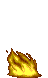 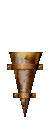 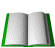 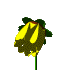 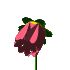 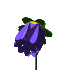 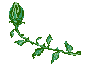 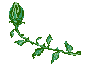 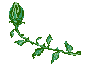 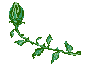 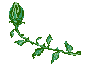 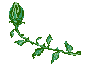 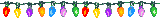 Toán
Các số từ 101 đến 110
một trăm linh một
1
1
0
1
1
1
1
0
0
1
một trăm linh hai
1
0
0
2
2
1
2
0
1
0
0
3
một trăm linh ba
3
1
3
0
1
101
1
0
1
một trăm linh một
2
0
1
một trăm linh hai
102
3
một trăm linh ba
1
0
103
0
……
4
…………………………..
……
một trăm linh bốn
1
104
……
……
1
……
0
……
5
…………………………..
một trăm linh năm
105
…………………………..
……
1
……
0
……
6
một trăm linh sáu
106
…………………………..
……
1
……
0
……
7
107
một trăm linh bảy
……
1
……
0
……
8
…………………………..
một trăm linh tám
108
……
1
……
0
……
9
…………………………..
một trăm linh chín
109
…………………………..
……
1
……
1
……
0
một trăm mười
110
Trăm
Chục
Đơn vị
Viết số
Đọc số
……
……
……
……
……
……
……
……
……
……
……
……
……
……
……
……
……
……
……
……
……
……
……
……
……
……
……
……
………………………
………………………
………………………
………………………
………………………
………………………
………………………
……
……
……
……
……
……
……
……
……
……
……
……
……
……
……
……
……
……
……
……
……
……
……
……
……
……
……
……
………………………
………………………
………………………
………………………
………………………
………………………
………………………
một trăm linh một
101
1
0
1
101
một trăm linh hai
102
102
2
0
1
1
0
3
103
một trăm linh ba
103
104
104
1
0
4
một trăm linh bốn
1
0
5
105
105
một trăm linh năm
106
106
một trăm linh sáu
1
0
6
một trăm linh bảy
1
0
7
107
107
1
0
8
108
108
một trăm linh tám
109
1
0
9
109
một trăm linh chín
1
1
0
110
110
một trăm mười
Bài tập1
Mỗi số dưới đây ứng với cách đọc nào?
102
109
108
105
107
103
Bài tập 2
Số?
?
…
…
106
107
…
108
…
110
105
104
109
102
101
103
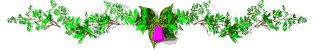 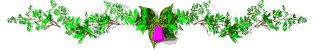 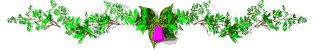 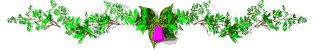 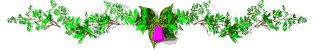 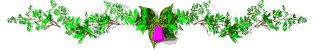 Nhanh mắt nhanh tay !
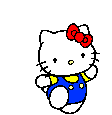 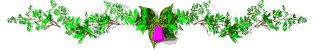 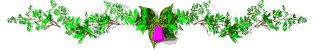 Viết các số 106; 108; 103; 105; 107 theo thứ tự từ bé đến lớn.
103; 105; 106; 107; 108; .
……………………………………………………………
Viết các số 106; 108; 103; 105; 107 theo thứ tự từ lớn đến bé.
108; 107; 106; 105; 103.
………………………………………………………………………………………….